Golden ratio:Splines Theory
Loe Feijs
Content
Catmull-Rom splines
Bezier curves
/ Departement of Industrial Design
22-2-2016
PAGE 1
Catmull-Rom splines
/ Departement of Industrial Design
22-2-2016
PAGE 2
Background
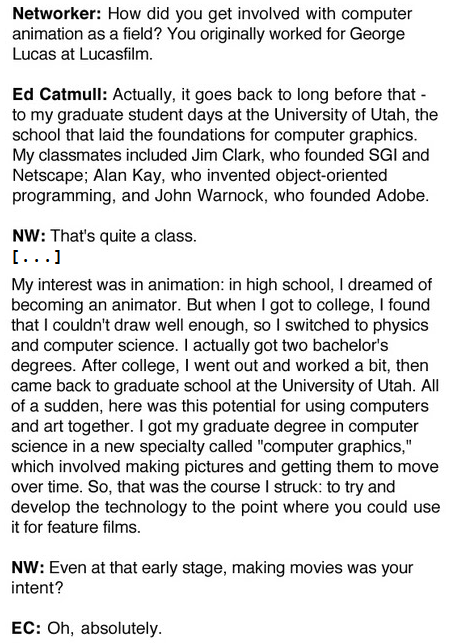 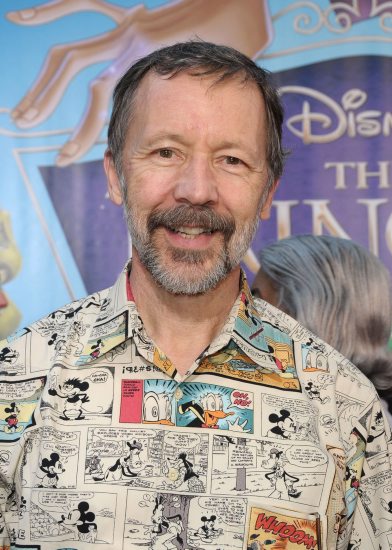 Ed Catmull founded Pixar
interpolated motion
Ed Catmull , R.J. Rom, A class of local interpolating splines, In: R.E. Barnhill, R.F. Riesenfeld (Eds.), Computer Aided Geometric Design, AcademicPress, Orlando (1974), pp. 317–326
Source: “innerview”, The NETworker, Vol 8, Nr 1, Sept/oct 1997.
/ Departement of Industrial Design
22-2-2016
PAGE 3
[Speaker Notes: Naming is not strict, start lowercase, capitalize word-parts
Mind the case of names. That goes for variables, but also for all other names like function names, method names, class names etc…]
Catmull-Rom spline in Processing
void innerleaf(int x, int y, float s){
  beginShape();
  curveVertex(x + s*177.0 , y + s*287.0);
  curveVertex(x + s*177.0 , y + s*287.0);
  curveVertex(x + s*205.0 , y + s*270.0);
  curveVertex(x + s*249.0 , y + s*263.0);
  curveVertex(x + s*293.0 , y + s*270.0);
  curveVertex(x + s*342.0 , y + s*289.0);
  curveVertex(x + s*378.0 , y + s*318.0);
  // more
  curveVertex(x + s*253.0 , y + s*339.0);
  curveVertex(x + s*239.0 , y + s*312.0);
  curveVertex(x + s*221.0 , y + s*295.0);
  curveVertex(x + s*201.0 , y + s*287.0);
  curveVertex(x + s*178.0 , y + s*288.0);
  curveVertex(x + s*178.0 , y + s*288.0);
  endShape();
}
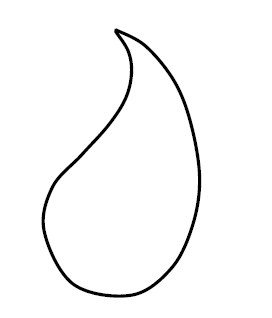 22-2-2016
PAGE 4
From example Paisley.pde, partially  generated by paisleyMaker.pde
Properties
four control points define one segment
between P1 and P2 parameter t runs from 0 to 1
the point P(t) is a weighted average of P0,P1,P2,P3
P = ½ (-t+2t2-t3)P0 + ½ (2-5t2+3t3)P1 + ½ (t+4t2-3t3)P2 + ½(-t2+t3)P3





the line goes through  P1 and P2
the tangent at  P1 parallels the line P0- P2
the tangent at  P2 parallels the line P1- P3
P1
P3
P0
P2
Read more at  www.mvps.org/directx/articles/catmull/
/ Departement of Industrial Design
22-2-2016
PAGE 5
[Speaker Notes: Object Reference variables will be dealt with in OOP lateron
Available simple types are determined by the language
Variable names can be freely chosen, give meaningful names!
Assigning a value in the variable declaration  is optional… but…it is good practice to initialize variables]
Bézier curves
/ Departement of Industrial Design
22-2-2016
PAGE 6
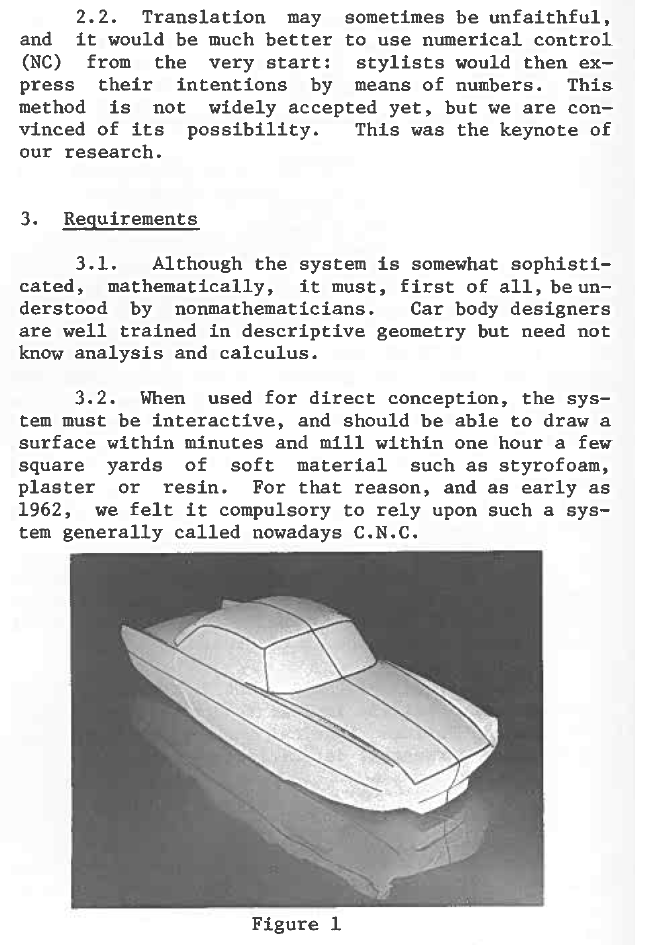 Background
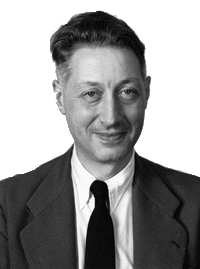 Pierre Bézier (1910-1999), working at Renault, Paris in 1962
Paul de Casteljau (1930-1999) at Citroen already found the rendering algorithm in 1959
Mathematical and practical possibilities of Unisurf, In: R.E. Barnhill, R.F. Riesenfeld (Eds.), Computer Aided Geometric Design, AcademicPress, Orlando (1974), pp. 127 – 152.
Source: “innerview”, The NETworker, Vol 8, Nr 1, Sept/oct 1997.
/ Departement of Industrial Design
22-2-2016
PAGE 7
Source: vision paper p.128
[Speaker Notes: Naming is not strict, start lowercase, capitalize word-parts
Mind the case of names. That goes for variables, but also for all other names like function names, method names, class names etc…]
Properties
one segment defined by N ≥ 2  points
between P0 and PN-1, the parameter  t runs from 0 to 1
the point P(t) is a weighted average of P0,P1,P2, … PN-1 
e.g. P = (1- t)3P0 + 3t(1- t)2P1 + 3t2(1- t)P2 + t3P3





the tangent at  P0  is the line P0 - P1
the tangent at  PN-1  is the line PN-2- PN-1
the line does not go not through P1  … PN-2 
the line is inside the convex hull of P0,P1,P2, … PN-1
P1
P2
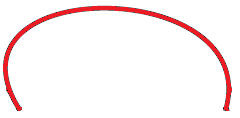 P0
P3
Read more at http://www.tsplines.com/resources/class_notes/Bezier_curves.pdf
Departement of Industrial Design
22-2-2016
PAGE 8
[Speaker Notes: Object Reference variables will be dealt with in OOP lateron
Available simple types are determined by the language
Variable names can be freely chosen, give meaningful names!
Assigning a value in the variable declaration  is optional… but…it is good practice to initialize variables]
Properties
think of t as a percentage of a path 
e.g. having taken 30% of the path from P0 to P1 
and similarly the paths from P1 to P2 and from P2 to P3 
which defines new interpolating points 
and new paths between these
again assumed 30% taken
and so on
P2
P1
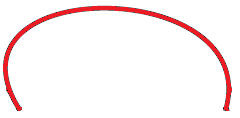 P0
P3
22-2-2016
PAGE 9
Tip: animation at  www.aac.bartlett.ucl.ac.uk/processing/samples/decasteljau.html
Departement of Industrial Design
[Speaker Notes: Object Reference variables will be dealt with in OOP lateron
Available simple types are determined by the language
Variable names can be freely chosen, give meaningful names!
Assigning a value in the variable declaration  is optional… but…it is good practice to initialize variables]
Bézier curve in Processing
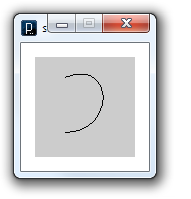 noFill();
beginShape();
vertex(30, 20);
bezierVertex(80, 0, 80, 75, 30, 75);
endShape();
bezierVertex() adds one a new segment 
  each call sets 2 control points + 1 anchor point
  preface call to vertex() to set the first anchor point  
  each set of four control points defines one segment
22-2-2016
PAGE 10
Fram example Paisley.pde, partially  generated by paisleyMaker.pde
Exercises:

make your own capturing tool generating curveVertex code
make an interactive Catmull Rom demo (using the formula)
or: make an interactive Bézier demo (using the given formula)
or even better: find the formula for Bézier curves with three control points and make an interactive Bézier demo (using the new  formula)
/ name of department
22-2-2016
PAGE 11